Evaluation of the impact of the CAP on habitats, landscapes and biodiversity
Final Presentation
November 2019
Scope and objectives of the evaluation
To evaluate the impacts of the 2014-2020 CAP on habitats, landscapes and biodiversity
To determine the extent to which the CAP contributed to Target 3 of the EU Biodiversity Strategy
Addressed through 15 evaluation study questions (ESQs)
EU Biodiversity framework and the CAP
EU Biodiversity Policy Framework for Agriculture and Forestry
Key elements of the CAP (2014-2020) relevant for biodiversity and landscapes
Convention on Biological Diversity (CBD)
NBSAPs*
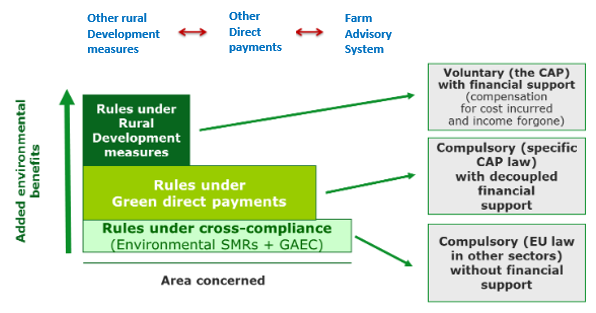 EU Biodiversity Strategy 2020* (Targets 3a and b1)
Nature Directives
EU Biodiversity Strategy 2020* Targets 3a and b1
PAFs for Natura 2000
1Achieve more sustainable agriculture and forestry
*National Biodiversity Strategies and Action Plans - Main tools to implement the Convention on Biological Diversity (CBD)
Source: Adapted from European Commission, 2016
Methods and Data used
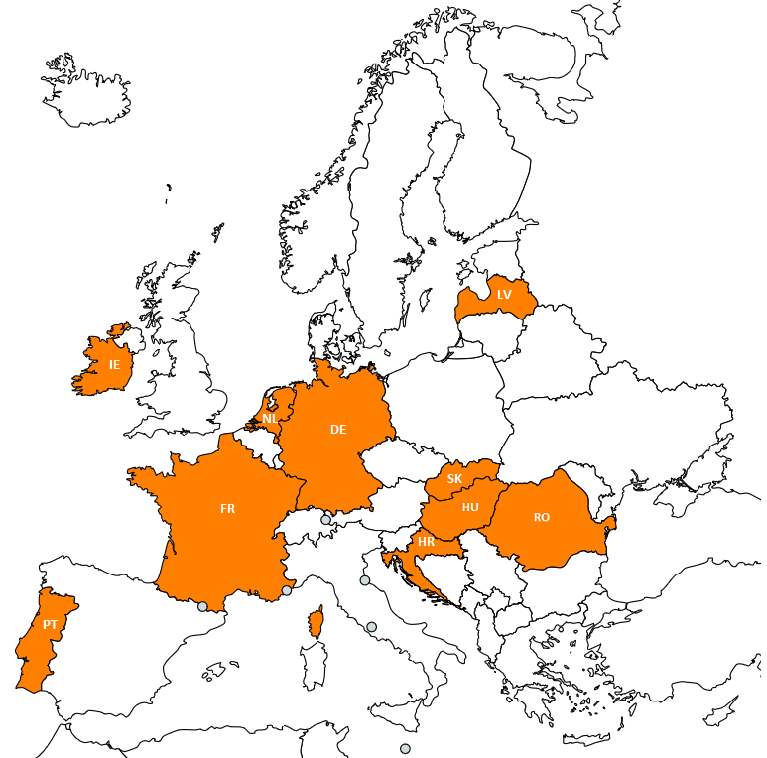 Limitations
Establishing a true counterfactual to identify CAP net impacts as opposed to other factors
Absence of data for this programming period, including data for many statistical indicators as well as peer-reviewed literature
Some instruments and measures with biodiversity impacts are designed and implemented for other purposes – monitoring data therefore rarely investigate biodiversity effects
Reliability of information provided by stakeholders including through interviews
Difficulty of scaling up results from case studies to form generalised judgments at EU level

Solution: Triangulation of evidence sources; clarity on sources and assumptions made
CAP Instruments and measures assessed
Majority of CAP instruments and measures are in scope including those with direct and indirect impacts on biodiversity – established through the intervention logic
EU Biodiversity Strategy progress and the CAP
Agricultural and forestry ecosystems are still declining at a rapid rate*
Agricultural intensification, land abandonment, and intensively managed forests continue to be key threats   to biodiversity
Review concluded that  opportunities under CAP need to be taken up by MS at sufficient scale to address these challenges
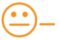 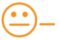 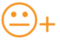 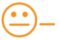 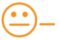 Source: European Commission, 2015
*Based on MS 2007-2012 Nature Directives reporting
Biodiversity status in agricultural and forest habitats and species
Source: EEA (2019) preliminary data based on MS 2013-2018 Nature Directives reporting
Abundance and distribution of relevant species
Grassland butterflies - population index, 1990-2017
Common birds - population index, 1990-2016
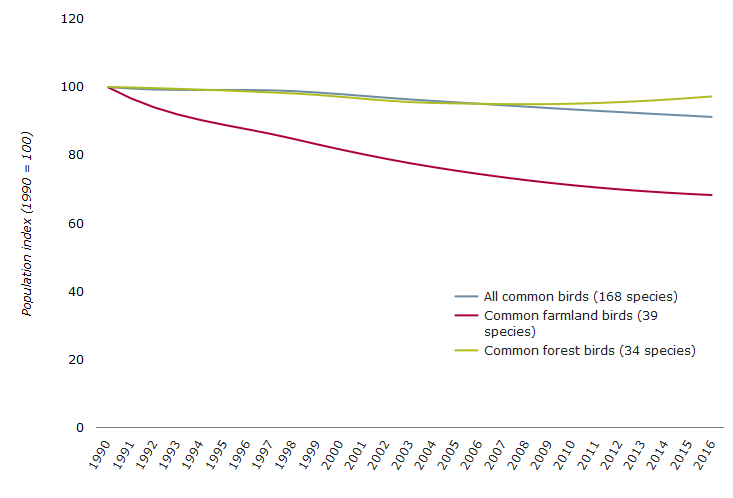 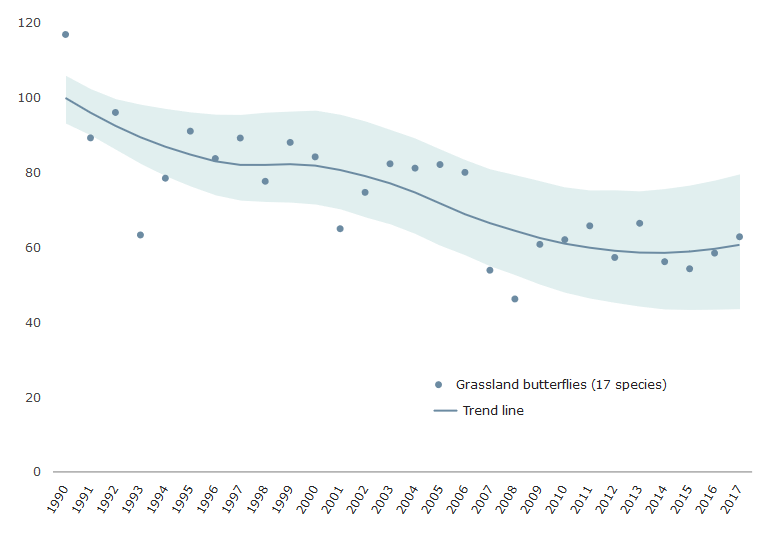 Source: EEA, Butterfly Conservation Europe, European Butterfly Monitoring Scheme partnership, Assessing Butterflies in Europe (ABLE) project
Notes: Compiled by EEA refers to BE, EE, FI, FR, DE, IE. LT, LU, NL, PT, RO, SL, ES, SE, UK
Source: European Bird Census Council, RSBP, BirdLife International, Czech Society for Ornithology
Notes: Compiled by EEA refers to EU-28 (except HR, MT) + Norway and Switzerland
Implementation in Member States (1)
Member States have considerable flexibility about how they implement CAP Pillar 1 instruments and all Pillar 2 measures related to biodiversity
78% of EU agricultural land was subject to at least one greening obligation in 2017
Pillar 2 measures which tend to have greater a biodiversity focus covered significantly smaller areas of EU agricultural land in 2017 e.g. M10.1 (14.6%), M11 (3.9%) M12 (8.9% of Natura 2000 areas)
0.7% of the total forestry area was supported under M12 in 2017. However forest measures outside Natura 2000  areas have experienced low uptake to date compared with the targets set
Provision of biodiversity relevant information/ advice and means of communication under Farm Advisory System differs significantly
Area supported under different CAP instruments and in the EU-28 in 2017 (ha)
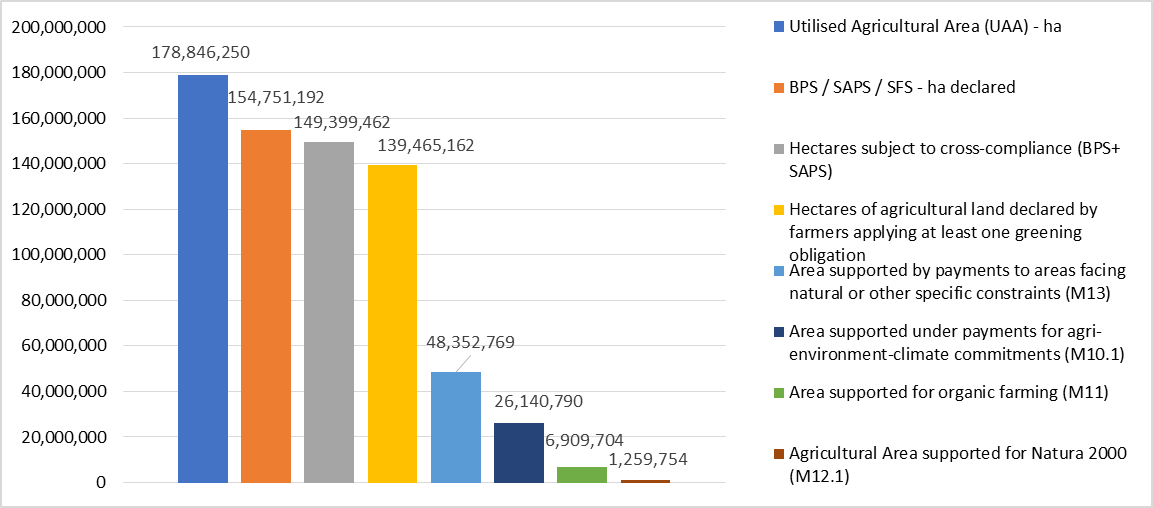 Source: DG AGRI Data portal (UAA: Eurostat: apro_cpsh1; BPS/SAPS: CATS (OID_01_2a &OID_02_2b); Cross-compliance CATS & RDIS (OIH_01_1a); Greening (ISAMM Greenings OID_05_3); M13 (CATS - OIR_06_1.4); M10 (CATS - OIR_06_1.1); M11 (CATS OIR_06_1.2); M12 (CATS OIR_06_1.3)
Implementation in Member States (2)
Member States allocated almost 47% of their Pillar 2 budget to Priority 4 on average - ranging from 28.5% (HR) to 71.5% (IE)
Greatest proportion of the P4 spending was allocated to the AECM (M10) and ANC measures (M13) 35.2% each, the organic farming (M11) and forest measures (M8 and M15) were allocated 15.7% and 4.9% respectively
Since the beginning* of the programming period overall MS have increased the amount programmed to P4 by about 3% 
Broadly equal numbers of RDPs increased or decreased planned spending on biodiversity measures over that period               *refers to 2016-2018
Planned Priority 4 expenditure broken down by measure per MS
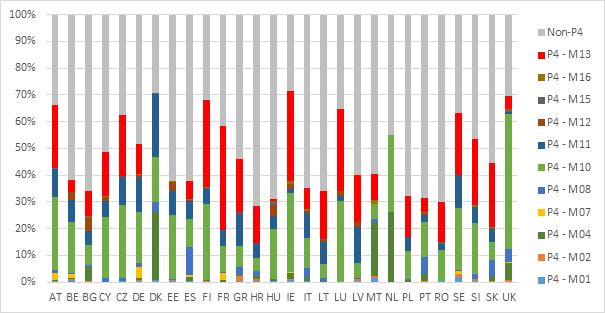 Source: European Commission, European Structural and Investment Funds, ESIF 2014-2020 Finance planned details. Notes: Proportion of spending allocated to Priority 4 under Pillar 2 gives an indication of the biodiversity focussed expenditure in each MS. However, Priority 4 can also relate to expenditure on other ecosystem services, such as water and soils
Drivers of implementation choices
*Including those in NSABPs and PAFs
Impacts of implementation choices on land use, intensity and distribution
Land use, intensity and distribution of production are affected by many factors, therefore it is difficult to attribute any particular change from the CAP instruments or measures alone.

Pillar 1 greening measures have the potential to influence land use to some extent e.g. the ESPG measure protects about 5 million hectares (1/3 of permanent grassland), but only 0.3 million hectares (1% of permanent grassland) outside Natura 2000.

Pillar 2 AECM (M10) influences intensity of land management e.g. 8.9 million ha under extensive grassland management (11.6% of EU’s HNV farmland); 5.7 million ha of arable and permanent cropland under reduced fertilizer/pesticide use (4.9% of land)

Some studies highlight that payments which increase farm incomes may enable investments to be made that allow land to be farmed more intensively. However, the study did not find evidence of this occurring in practice.
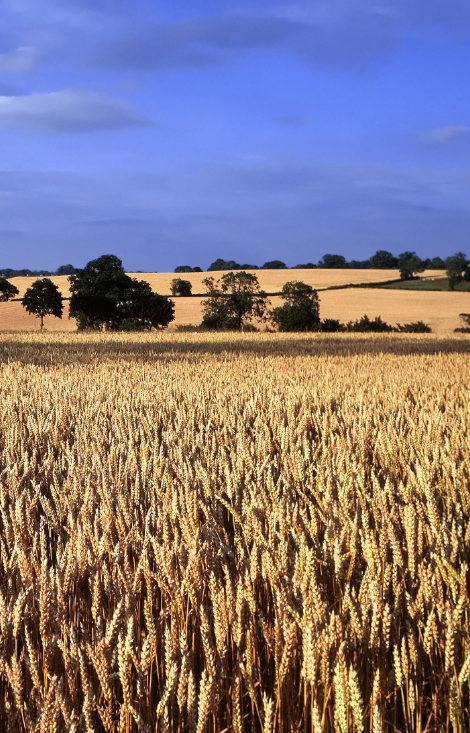 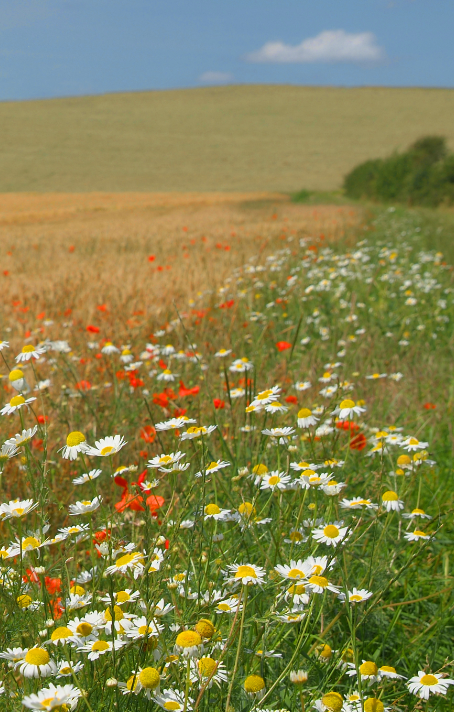 © Bildagentur Zoonar GmbH/Shutterstock
© David Hughes/Shutterstock
Effectiveness: General contribution to biodiversity objectives
Pillar 2
AECM (M10) is most effective, particularly schemes tailored and targeted to specific biodiversity needs with sufficient scale. However, effectiveness is constrained by limited budgets and uptake
Natura 2000 (M12) is infrequently used by MSs to support the management of Natura 2000 sites, especially on forestry habitats
Organic farming (M11) has contributed to the increase in organic farmland area, with biodiversity benefits expected particularly on intensively managed farmed landscapes
ANC (M13) is likely to contribute to the maintenance of HNV farmland and semi-natural habitats, but evidence of impacts on biodiversity are lacking and support may also lead to agricultural improvements and biodiversity damage
Forestry measures (M8, M15) are infrequently used by MS for biodiversity purposes and information on impact remains limited
Knowledge transfer and advisory services (M1, M2) infrastructural investments (M4), and cooperation actions (M16) may also deliver biodiversity outcomes, especially when used in combination with the above measures, however the budget allocations remain relatively low
Pillar 1
Greening measures have made a limited contribution to biodiversity:
ESPG is the most important measure to support the protection of grassland habitats. However, its overall effectiveness is limited given the low levels of grassland designated and declared both inside and outside Natura 2000 
EFA: Potential biodiversity benefits of fallow land, multi-annual fodder crops and landscape features not being fully realised as the most commonly declared EFA elements are catch crops and nitrogen fixing crops which have low biodiversity benefits
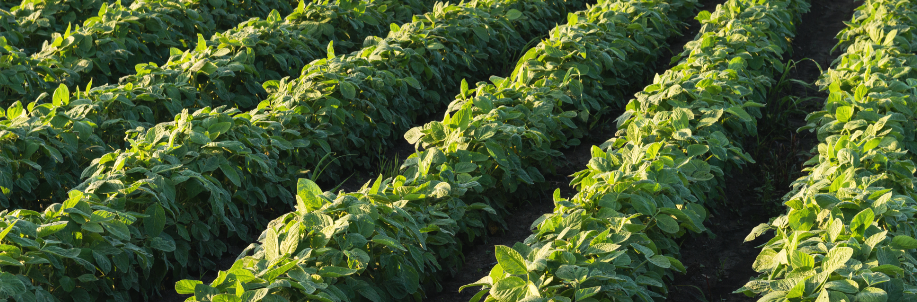 © Fotokostic/Shutterstock
Effectiveness: Contribution to protected habitats and species
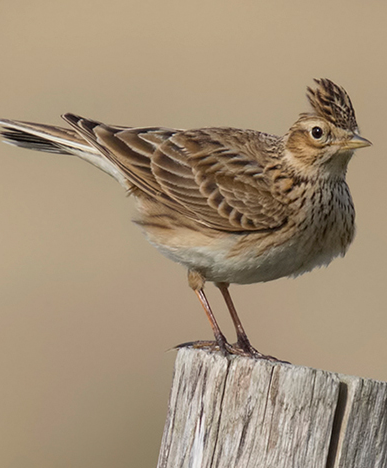 MS reporting data indicates that a high proportion of EU protected habitats and species are affected by agricultural and forestry practices
Especially conversion to arable and grassland / arable intensification
High proportion of forest species also affected by forestry activities
Effectiveness of CAP instruments and measures for habitats and species is similar to their contribution to biodiversity generally
AECM, Natura 2000 and forest ecosystem/environment measures have the greatest potential to support semi-natural habitats and HNV farmland
However, due to limited budgets for AECM and sometimes low uptake by farmers the scale of their implementation has often been insufficient to meet their potential
© Steve Ashton/ British Trust for Ornithology
Effectiveness: Co-existence of biodiversity and farming
Study examined coexistence with protected species (large carnivores and geese) as well as wild pollinators and wild biological control agents
A wide range of CAP measures have significant potential to support improved coexistence in farming systems, including awareness raising amongst rural communities
Measures used to support coexistence with large carnivores and geese focus on: 
damage prevention (e.g. fencing, livestock housing, use of dogs) and 
farming system management (e.g. HNV pastoral systems and sacrificial arable crops) 
AECM (M10) and investment (M4) measures are typically used
Other measures are not sufficiently used: e.g. specialist advisory services (M2), Natura 2000 management plans (M12), multi-stakeholder approaches (M16) 
In some cases state aid or other sources are used to fund co-existence actions (both damage prevention and farming system management)
EU level, national and regional networks that support effective practical co-operation are playing an increasingly important role
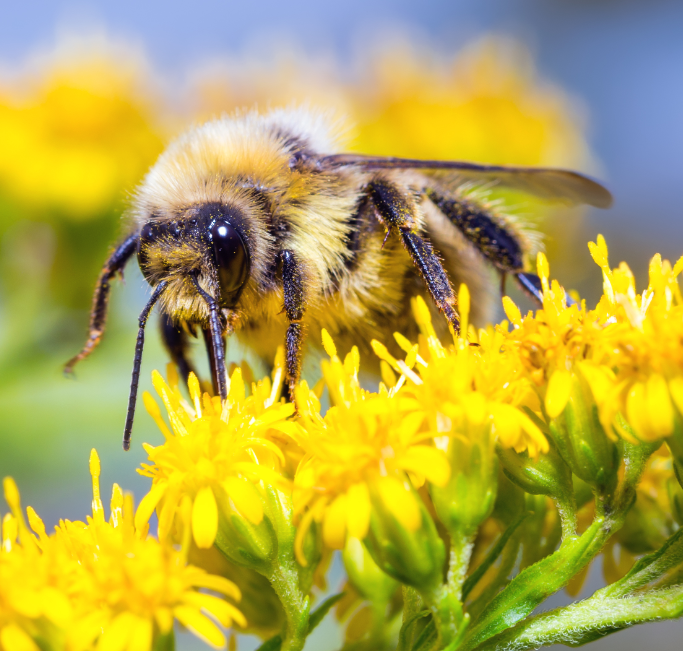 © Sergey Lavrentev/Shutterstock
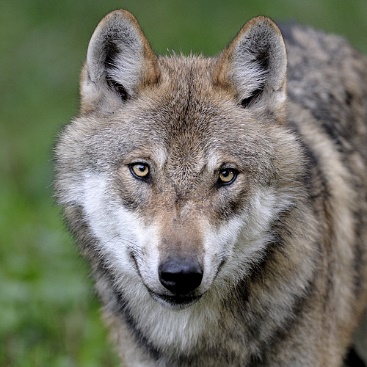 © Ralph Frank / WWF Germany
Effectiveness: Relationship with biodiversity strategies
Good alignment between the Member States’ biodiversity priorities identified in their NBSAPs and PAFs and those reflected in RDP SWOT and needs assessments 
Alignment between biodiversity priorities and how Member States use P1 instruments and P2 measures in practice is more mixed:
Good alignment with priorities for grassland habitats and species, farmland birds, plant and animal genetic resources, minimising the external effects of agriculture on biodiversity;
Less good alignments with priorities for forest habitats and species, peatlands and wetlands and invasive alien species
Effective cooperation between Member States’ agriculture and forestry officials and those responsible for biodiversity varies significantly and can influence alignment
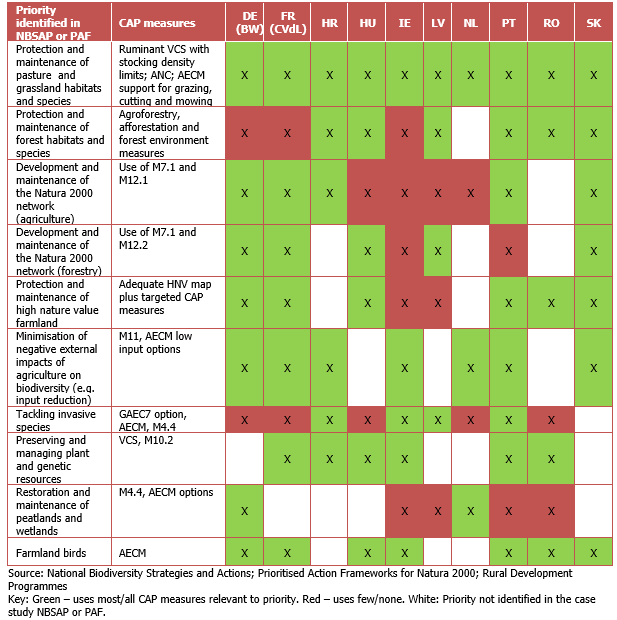 Effectiveness: Successful implementation – approaches and critical factors
Efficiency: CAP results vs. available budget
CAP instrument and measures with direct and indirect impact on biodiversity can demonstrate mixed results in terms of overall cost-effectiveness
Efficiency: Administrative burden and simplification
Administrative burden of the biodiversity measures is generally proportionate.  Most is associated with the AECM and greening.  
Complex application procedures and controls are justified by the high degree of targeting and specificity of AECM contracts in particular
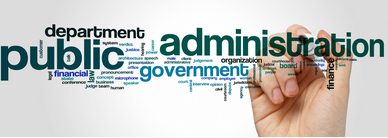 Internal coherence with biodiversity objective
Majority of CAP instruments and measures are coherent or do not interact. However coherence varies depending on the relationship between different instruments and measures
Numerous opportunities exist for measures to be combined in ways which are synergetic – e.g. AECM, organic farming, Natura 2000, non-productive investments, advice.
More of a mixed coherence between the VCS and ANC measures and biodiversity objectives.
Only a few instances exist where the relationship between measures could lead to contradictory outcomes. These issues largely apply to certain exemptions. In particular:
permanent crops in receipt of direct payments are not subject to relevant greening practices, notably the EFA instrument (7% of the UAA)
Farmers under the small farmer scheme are exempt from both cross compliance and greening requirements (5% of the UAA)
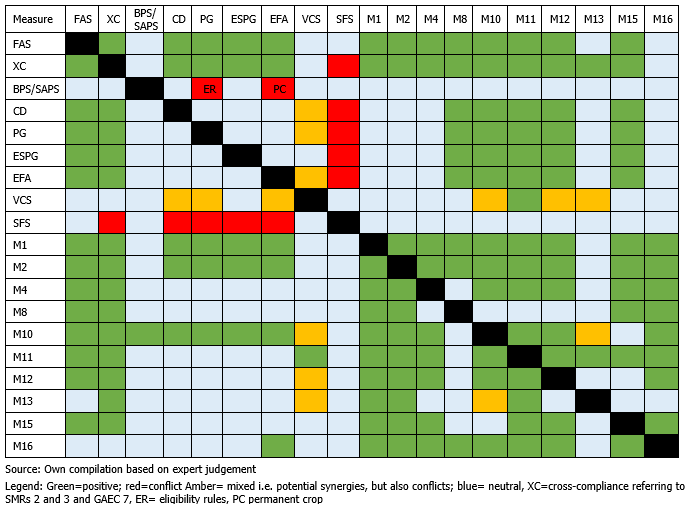 Internal coherence with other CAP objectives
Viable food production & balanced territorial development objectives
Instruments and measures related to biodiversity are generally coherent. Theoretical incoherence rarely occurs on the ground or only to a limited extent e.g. greening has had little impact on agricultural income and productivity due to flexibilities applied
RDP measures in principle compensate farmers for the income foregone and additional costs they incur when enrolling in these schemes, so they should also have limited or no impact on farmers’ income
Evidence from the case studies shows that biodiversity related RDP measures (M10, M11, M12, M8.5) can deliver synergies with the objective of balanced territorial development e.g. adding value to products or tourism

Other environmental objectives of the CAP
Coherence with the objectives of water, soil and GHG emissions tend to arise indirectly as a side effect of measures to promote biodiversity
External coherence (BHD and EU Biodiversity Strategy)
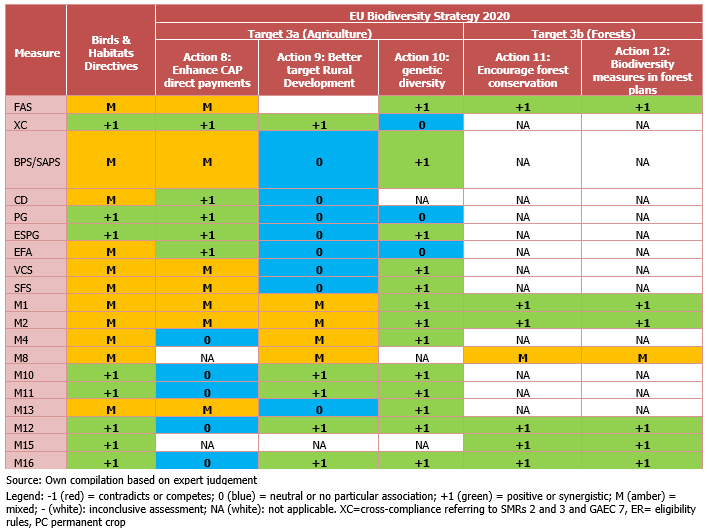 EU level
Most of the CAP instruments and measures are potentially coherent with other related EU and national policies relevant for biodiversity
Measures with the highest coherence are the ESPG measure, M10, M12, M15, M11 and M16
Some other instruments and measures have the potential to be both coherent and incoherent with biodiversity needs, depending on how they are implemented, including direct payments, some RDP measures and most notably VCS 
Member State level
RDPs, and especially M10, are coherent with biodiversity priorities (taking into account PAFs and NBAPS to some extent) in most case study Member States 
Some decisions on Pillar 1 instruments, especially the very limited ESPG designation outside Natura 2000 areas, conflict with biodiversity needs
Relevance to needs and new issues
CAP measures of most relevance to addressing the pressures and threats facing biodiversity are those that maintain and restore semi-natural agricultural and forest habitats and landscapes
EU Added Value
The CAP has raised Member States’ ambition for biodiversity, in particular by requiring minimum levels of expenditure on a group of measures within the RDP, all of which provide benefits;
EU-level knowledge-sharing such as that through the European Network for Regional Development Contact Point and EIP-AGRI has also added value to what Member States could have achieved at national level.
Conclusions
CAUSAL ANALAYSIS
Flexibility to design and target certain CAP Pillar 1 instruments and all Pillar 2 measures has led to a wide array of implementation choices, both in terms of the instruments and measures applied, their focus and the budget allocated
Both Member States’ implementation choices and farmers’ decisions to take up instruments and measures have been primarily driven by socio-economic and financial reasons rather than biodiversity concerns

EFFECTIVENESS
Pillar 2 measures including AECM schemes, Natura 2000 and forestry payments can contribute significantly to biodiversity goals, particularly where they maintain semi-natural habitats, and support HNV farmland. However impacts are often constrained by limited budgets and farmer uptake (e.g. M8, M10, M15), and infrequent use by Member States (e.g. M12)
Pillar 1 instruments e.g. ESPG greening measure and certain EFA elements can support biodiversity, but often do not reach their full potential due to poor design. Other direct payments and VCS, as well as ANC payments can support HNV farmland, but may also facilitate agricultural improvements and intensification, resulting in negative impacts for biodiversity
There is relatively good alignment between PAFs and NBSAPs priorities and those reflected in their RDPs. However, most case study Member States had not made use of the full range of CAP measures available to meet their priorities
Conclusions
EFFICIENCY
The ratio of costs to benefits have not been optimised for a number of CAP instruments and measures. For example, nearly all of the ANC measure budget programmed to Priority 4 was provided for socio-economic reasons and its intervention logic is not focussed on biodiversity
The administrative costs of the biodiversity measures have in general been proportionate, given complexities which can be driven by inherent difficulties in delivery rather than poor policy design
COHERENCE
Good coherence can be observed between the CAP’s objectives and other EU and national policies for biodiversity. However some of the measures lack necessary safeguards to prevent them being used in a way that could be damaging to biodiversity. 
RELEVANCE
AECM, organic farming, the fallow and landscape feature elements of the EFA measure and GAEC7 under cross-compliance are particularly relevant due to their ability to be tailored and targeted to specific needs within each Member State. Other instruments such as VCS and ANC payments could have more relevance if environmental conditions were attached
EU ADDED VALUE
The CAP has raised biodiversity ambition and increased the effectiveness of biodiversity action at EU scale
Policy Recommendations (1)
Data recommendations
Thank you for your attention
Project Manager: David Mottershead (IEEP) dmottershead@ieep.eu